Kostensachen – Quiz  1
die schnellen 7
1.
In welche zwei Bereiche teilen sich die Gerichtskosten?
Gebühren
Auslagen
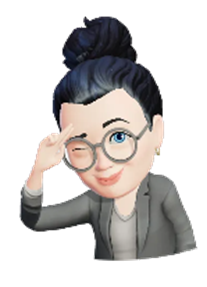 1
KG-Ref.AF Carus
Kostensachen – Quiz  1
die schnellen 7
2.
Wozu dienen Gerichtskosten?
Sie dienen als öffentliche Abgabe der Finanzierung des Allgemeinwesens
2
KG-Ref.AF Carus
Kostensachen – Quiz  1
die schnellen 7
3.
Was sind Auslagen? Nennen Sie Beispiele.
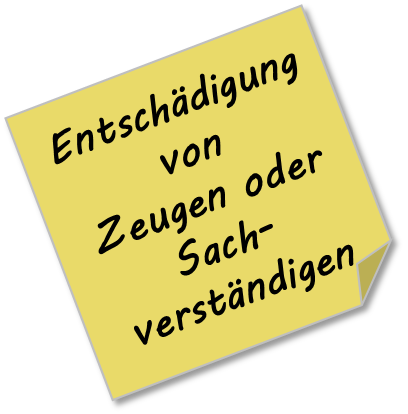 Sie werden für bestimmte gerichtliche Anwendungen erhoben und …
…sind teils „durchlaufende“ Gelder.
Zustellkosten 
oder 
Kopien
3
KG-Ref.AF Carus
Kostensachen – Quiz  1
die schnellen 7
4.
Was sind außergerichtliche Kosten? Nennen Sie Beispiele.
Alle der jeweiligen Partei entstandenen weiteren Kosten des Verfahrens/Rechts-streits, …
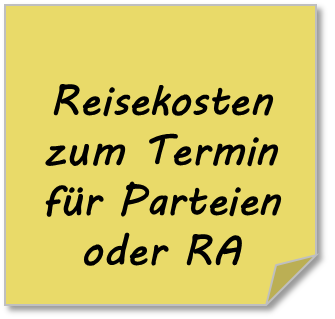 Gebühren für den Rechtsanwalt
Kosten für außerger.
Gutachen
Verdienst
-ausfall
… die keine unmittelbaren Gerichtskosten dieses Verfahrens sind.
Mahnkosten
Inkassokosten
Kurierkosten Detektiv-kosten
Kosten für Register-auskünfte
HR-GB-EMA
4
KG-Ref.AF Carus
Kostensachen – Quiz  1
die schnellen 7
5.
In welchen gesetzlichen Bestimmungen finden Sie die Regelungen zu den Gerichtskosten für folgende Bereiche?
Regelungen für Ansatz und Einzug der Kosten
(Verfahrensvorschriften)
Auslagen für Zeugen, Sachverständige und Dolmetscher
Gebühren und Auslagen im Zivilprozess
KostVfg.
GKG
JVEG
5
KG-Ref.AF Carus
Kostensachen – Quiz  1
die schnellen 7
6.
Was ist im GKG geregelt?
Das GKG regelt die Entstehung der Kostenansprüche (Gebühren + Auslagen), …
…bestimmt deren Höhe sowie Fälligkeit und benennt die Kostenschuldner
6
KG-Ref.AF Carus
Kostensachen – Quiz  1
7.
Wo finden Sie das Kostenverzeichnis?
Gerichtskosten entstehen 
ausschließlich nach..
Anlage 1 zum GKG
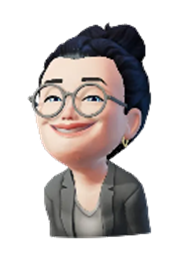 …dem 
Kostenver-zeichnis der Anlage 1 zum GKG.
KG-Ref.AF Carus